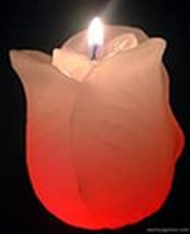 Что? Почему? Зачем? И Где?
Живут в земле, в огне, в воде.
Вот в первый раз Огонь добыт.
(А почему огонь горит?)
Зерно
Под солнцем проросло.
(Зачем растению тепло?)
Дым - лёгкий,
А скала тверда.
Что значит «лёд»
А что «вода»?
Что? Почему? Зачем? И Где?
Вопросы ставим мы себе.
Вот почему из года в год Наука движется вперёд.
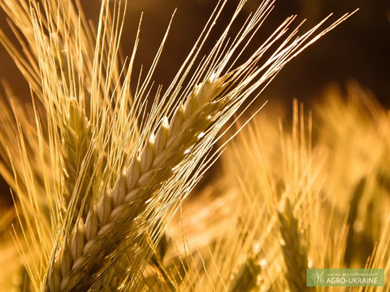 тема урока:
Агрегатные состояния вещества.
Цель урока:
Рассмотреть физические свойства разных состояний вещества.
1 этап:
«Отгадай загадку»
И в огне не горит, и в воде не тонет.
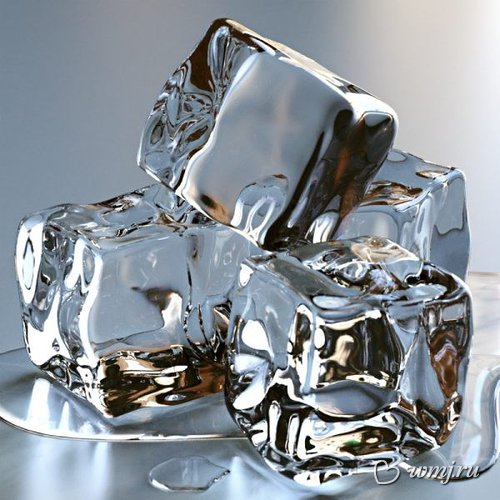 Летит — молчит. Лежит - молчит. Когда умрёт, тогда заревёт.
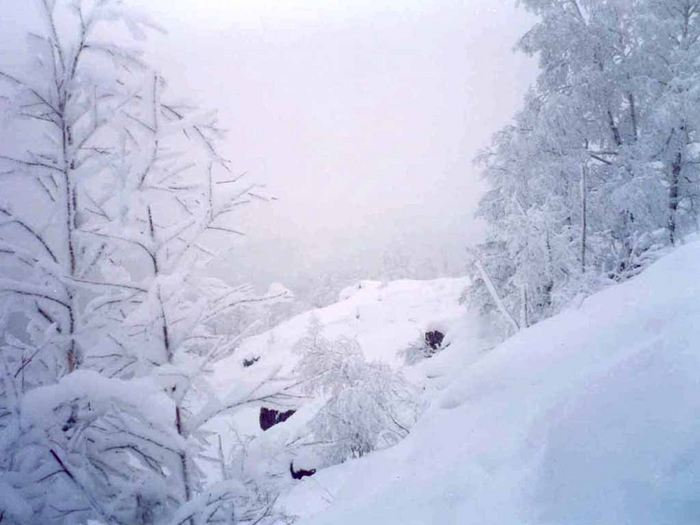 Что за звёздочки чудные, на пальто и на платке? Все сквозные, вырезные, а возьмёшь - вода в руке.
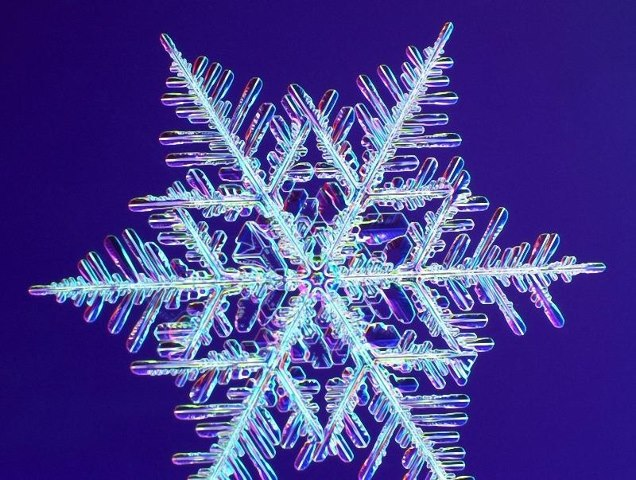 Течёт, течёт — не вытечет, бежит, бежит - не выбежит.
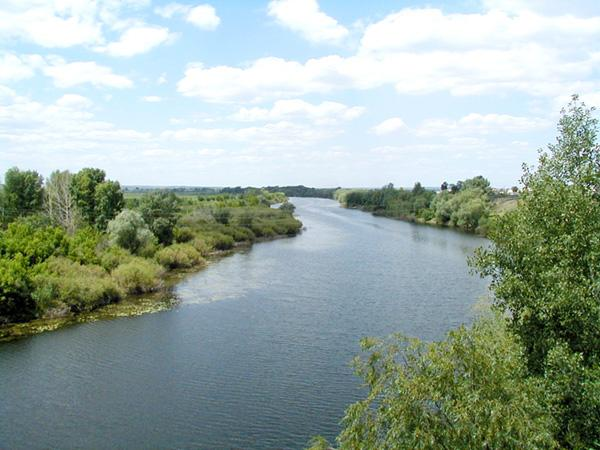 Что вверх корнем растёт?
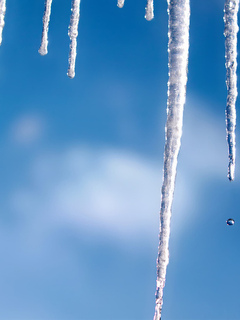 Бел как снег, в чести у всех.
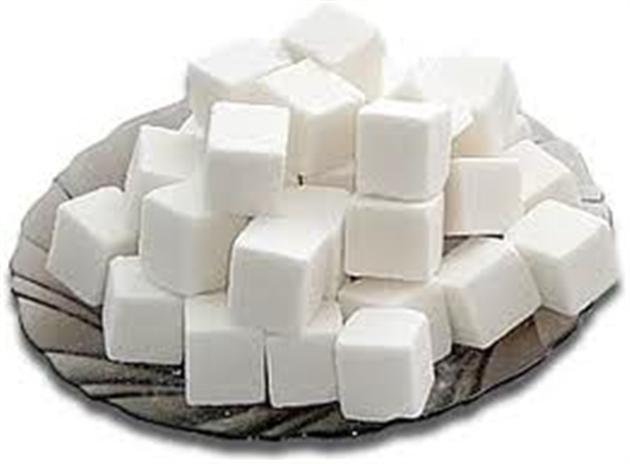 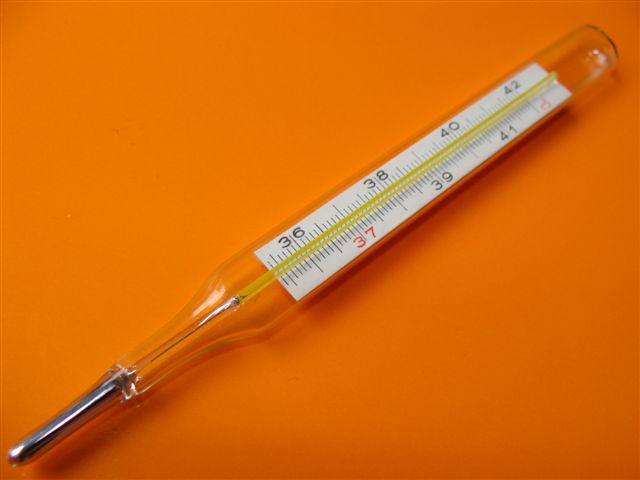 Я под мышкой посижу И что делать укажу:Или разрешу гулять,Или уложу в кровать.
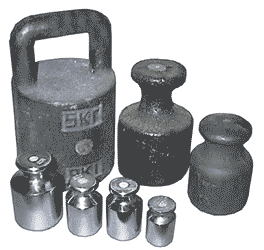 То, как арбуз, велики,То, словно яблоки мелки.Они не могут говорить,Но могут вес определить.
2 этап:
«Исключи лишнее»
Из предложенного списка оставьте названия веществ:1 ряд - в твёрдом состоянии2 ряд - в жидком состоянии3 ряд - в газообразном состоянии.
3 этап:
«Отгадай кроссворд»
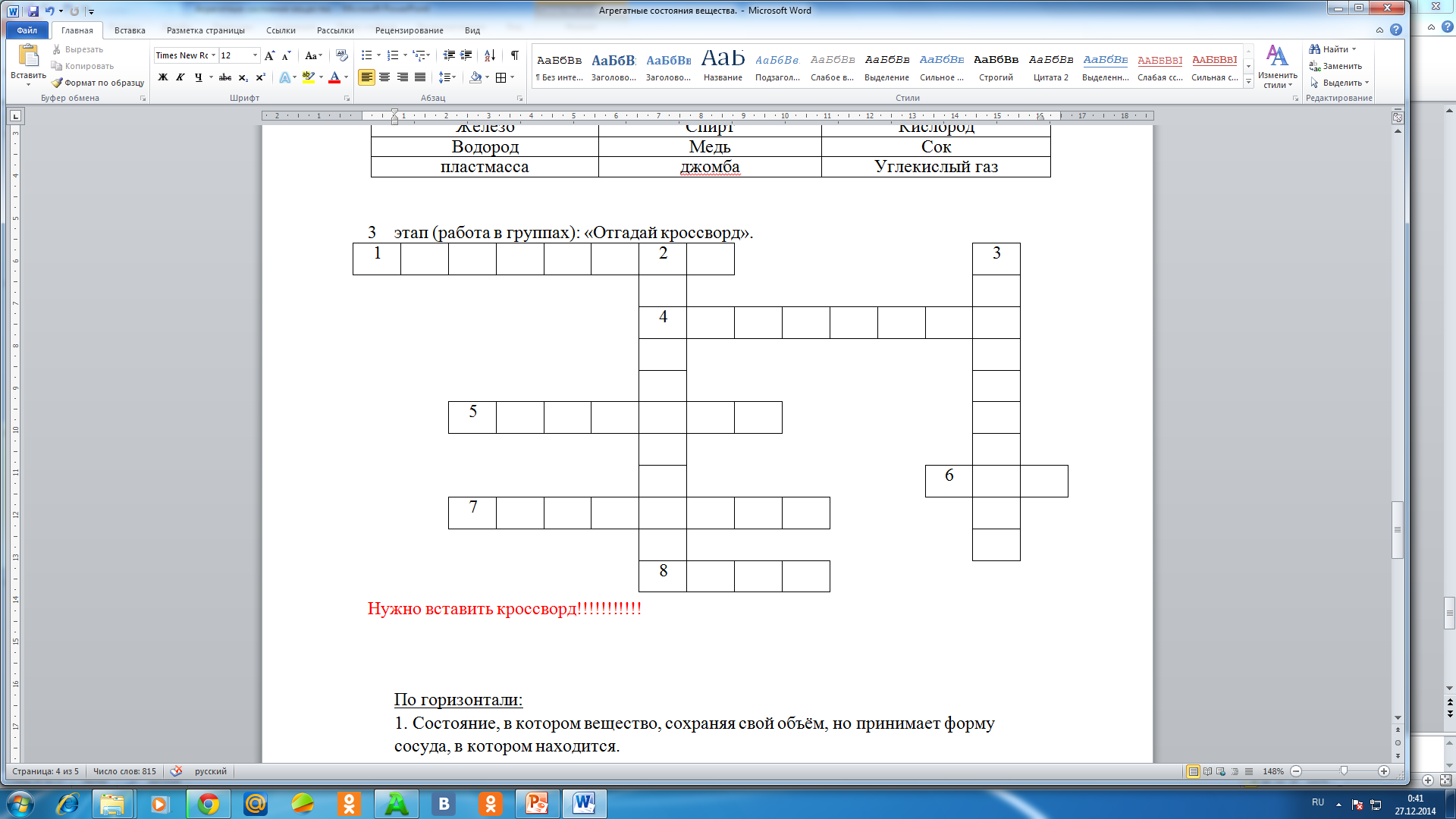 Домашнее задание: 
§ 12, подобрать 3 поговорки о различных агрегатных состояниях вещества.